Opportunity vs Obstacle
Opportunity
an appropriate or favorable time or occasion
a situation or condition favorable for attainment of a goal
a good position, chance, or prospect, as for advancement or success

Referred to in the Bible as 
	-a blessing
	-a path 
	-guidance

Psalm 1:1&6 
“1 Blessed is the man who walks not in the counsel of the wicked, nor stands in the way of sinners, nor sits in the seat of scoffers……….. 6 for the LORD knows the way of the righteous, but the way of the wicked will perish”
Obstacle
something that obstructs or hinders progress

Referred to in Bible as
	-sin
	-temptation
	-the way of man

II Tim 2:3&4 
“3 Share in suffering as a good soldier of Christ Jesus. 4 No soldier gets entangled in civilian pursuits, since his aim is to please the one who enlisted him.”

Gen 16 → Abraham and Sarah choosing the wrong path to reach God’s goal
But How???
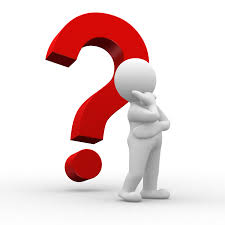 The Counsel Of Others
God has blessed us with with other people 

Proverbs 11:14 
“Where there is no guidance, a people falls, but in an abundance of counselors there is safety.”

Sometimes others can see what we don’t
WARNING!: Not everyone is your friend
Sometimes these people can lead you astray
People can be those obstacles!

Proverbs 10:17 
“Whoever heeds instruction is on the path to life, but he who rejects reproof leads others astray.”
God’s Word
Can’t go wrong with God

Psalm 119:105 
“Nun. Your word is a lamp to my feet and a light to my path.”

Problem: we may not understand the way the Lord is leading us
Have to study Bible
Prayer
Ask God for help

Ask for wisdom; simply ask for wisdom to help us choose; pray that we understand his way
Proverbs 2:6-13
“6  For the LORD gives wisdom; from his mouth come knowledge and understanding; 7 he stores up sound wisdom for the upright; he is a shield to those who walk in integrity, 8 guarding the paths of justice and watching over the way of his saints. 9 Then you will understand righteousness and justice and equity, every good path; 10 for wisdom will come into your heart, and knowledge will be pleasant to your soul; 11 discretion will watch over you, understanding will guard you, 12  delivering you from the way of evil, from men of perverted speech, 13 who forsake the paths of uprightness to walk in the ways of darkness,”
I Kings 3:5-10
“5 At Gibeon the LORD appeared to Solomon in a dream by night, and God said, ‘Ask what I shall give you.’ 6 And Solomon said, ‘You have shown great and steadfast love to your servant David my father, because he walked before you in faithfulness, in righteousness, and in uprightness of heart toward you. And you have kept for him this great and steadfast love and have given him a son to sit on his throne this day. 7 And now, O LORD my God, you have made your servant king in place of David my father, although I am but a little child. I do not know how to go out or come in. 8 And your servant is in the midst of your people whom you have chosen, a great people, too many to be numbered or counted for multitude. 9 Give your servant therefore an understanding mind to govern your people, that I may discern between good and evil, for who is able to govern this your great people?’ 10 It pleased the Lord that Solomon had asked this.”
Prayer
It’s his plan and he knows what you need 
If you ask him, he will give it to you

Matt 7:7&8 
“ 7 ‘Ask, and it will be given to you; seek, and you will find; knock, and it will be opened to you. 8 For everyone who asks receives, and the one who seeks finds, and to the one who knocks it will be opened.”
The Intent
Can depend on the person
The exact path or choice may not matter
There may be no right answer
It may not “matter”

Micah 6:8 
“He has told you, O man, what is good; and what does the LORD require of you but to do justice, and to love kindness, and to walk humbly with your God?” 

Psalm 24:5 
“He will receive blessing from the LORD and righteousness from the God of his salvation.”

Psalm 16:11 “
You make known to me the path of life; in your presence there is fullness of joy; at your right hand are pleasures forevermore.“
God’s Will Be Done
No worries, even if we choose the wrong one
No matter what in the end God’s will will be done

Jere 1:7 “But the LORD said to me, "Do not say, 'I am only a youth'; for to all to whom I send you, you shall go, and whatever I command you, you shall speak”

Jonah → no matter how he tried to  hinder or avoid it, God’s words were fulfilled 
Turns curses into blessings
The story of Balaam

Deu 23:5 
“But the LORD your God would not listen to Balaam; instead the LORD your God turned the curse into a blessing for you, because the LORD your God loved you.”
Confusion
I Cor 14:33 
“For God is not a God of confusion but of peace. As in all the churches of the saints,”

Take a step back 
We have a tendency to overreact
Conclusion
Opportunities are pathways of faith in God

Obstacles are paths of faith in the world

We can differentiate between the two